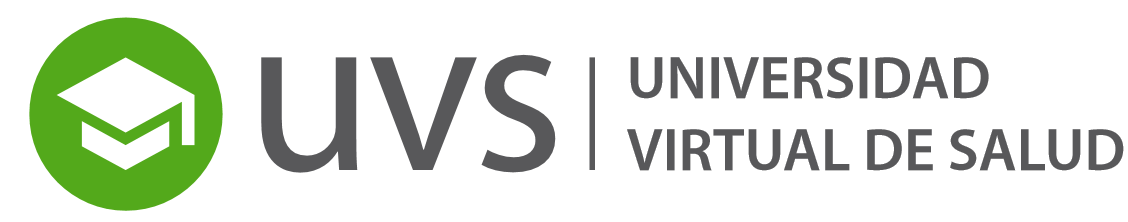 Unidad didáctica 4. El sistema de evaluación. Concepción metodológica y herramientas tecnológicas
Entrenamiento Diseño y montaje de Entornos Virtuales de Enseñanza Aprendizaje
Encuestas y Cuestionarios
Dr. C. Grisel Zacca González
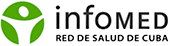 Encuestas
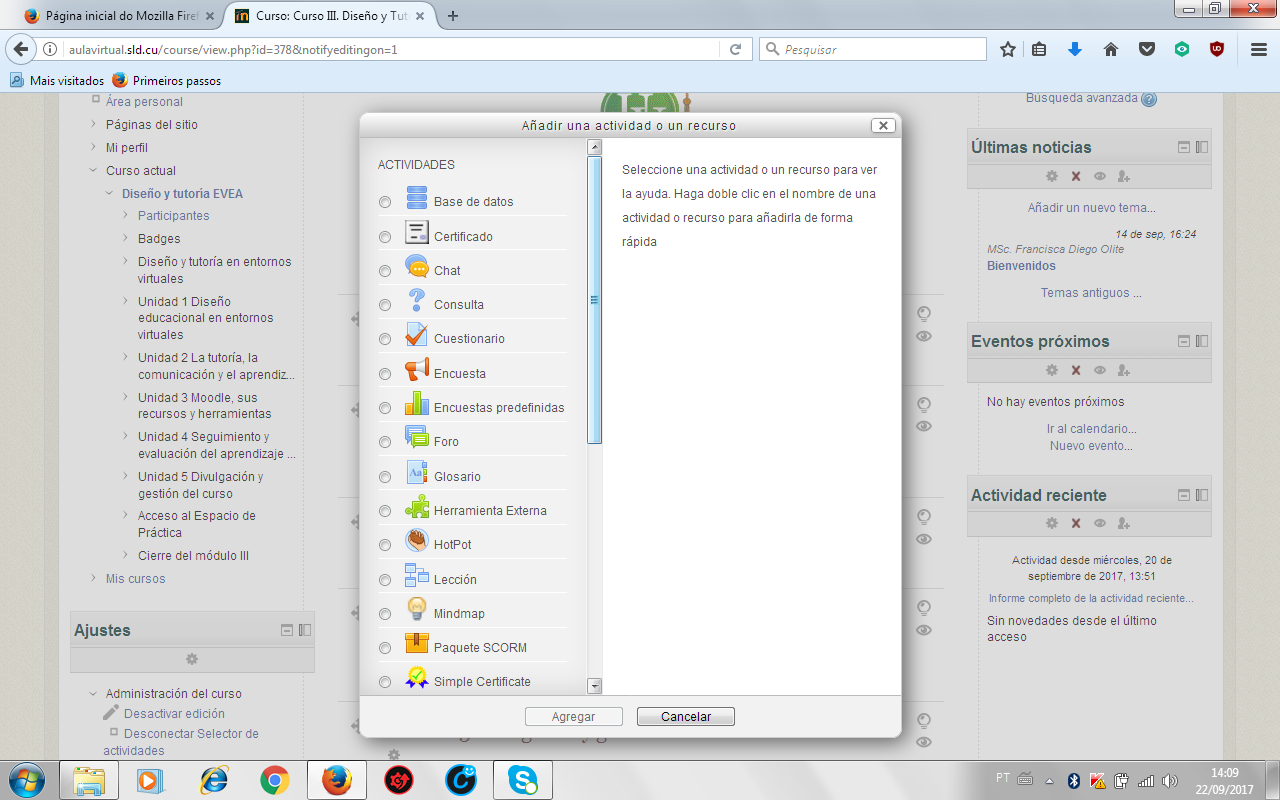 Útiles para  recopilar información entre los  alumnos, conocer mejor su clase  y su forma de enseñar, evaluar y estimular el aprendizaje en entornos en línea. 

Pueden ser elaboradas  por el profesor o predefinidas.

Predefinidas: 
ATTLS (20 elementos)
Incidentes críticos
COLLES 
Real (será utilizada en la evaluación final del curso) 
Favorita y real
Favorita
[Speaker Notes: Encuesta: El módulo de Encuestas proporciona un conjunto de instrumentos verificados que se han mostrado útiles para evaluar y estimular el aprendizaje en contextos de aprendizaje en línea. Los docentes pueden usarlas para recopilar datos de sus alumnos y alumnas que les ayuden a aprender tanto sobre su clase como sobre su propia enseñanza. Se trata de encuestas formalizadas y estándar, con una serie cerrada de preguntas y opciones. Con este módulo no se pueden realizar encuestas de contenido arbitrario entre los estudiantes. Su propósito es evaluar el proceso de enseñanza.]
Encuesta elaborada por el profesor
Primero se configura la encuesta y después se agregan las preguntas
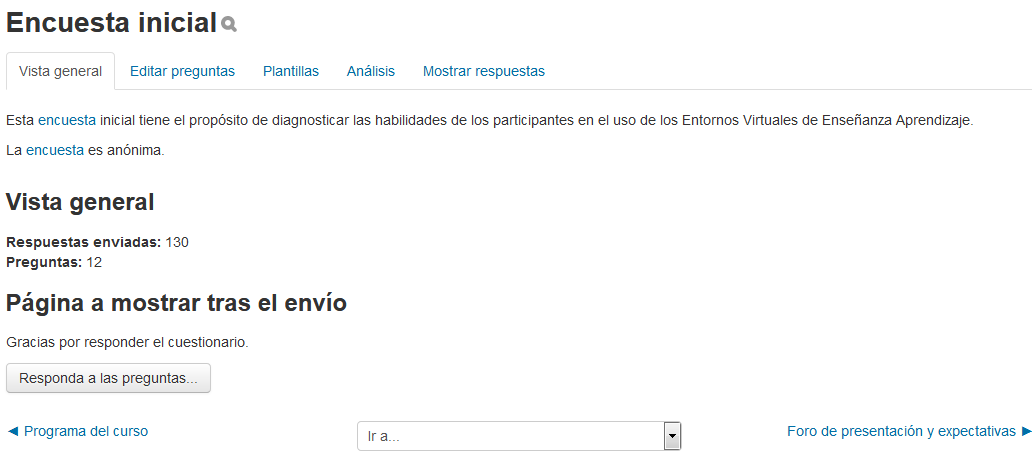 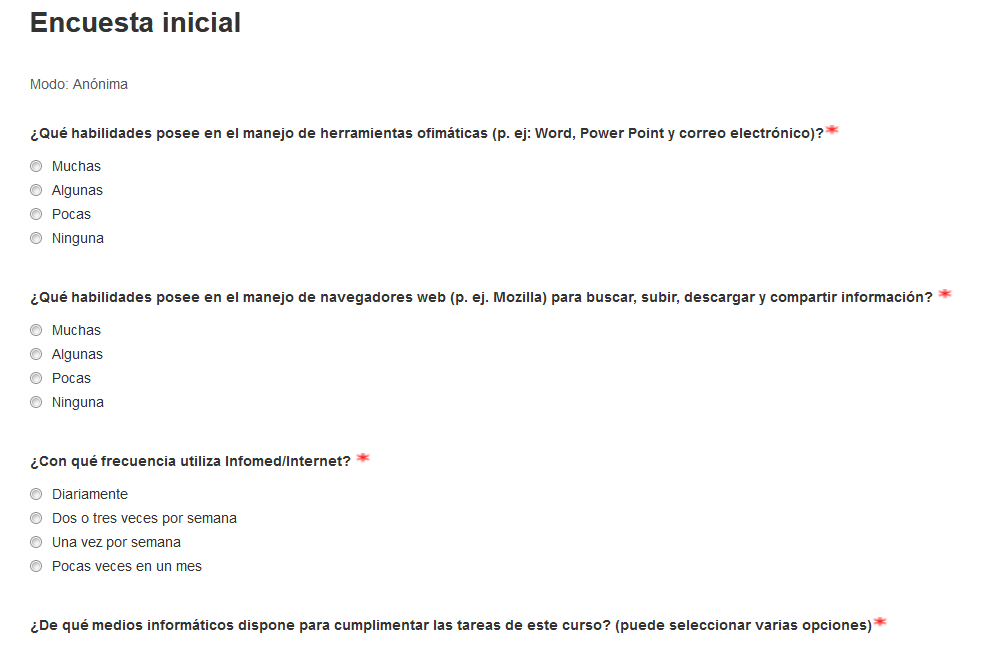 Ejemplo de incorporación de una pregunta de elección múltiple
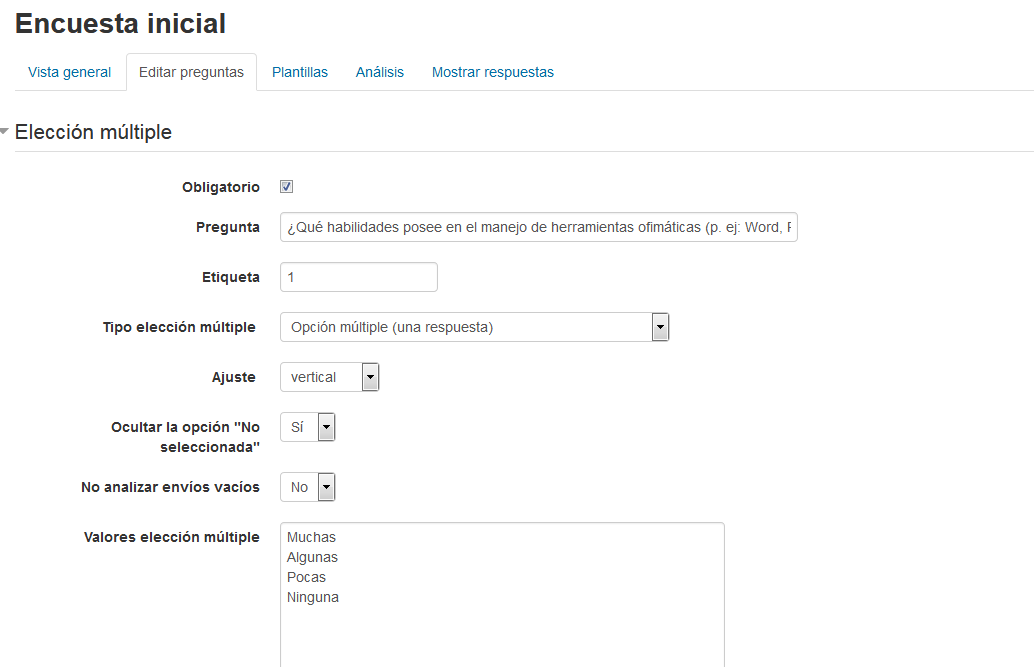 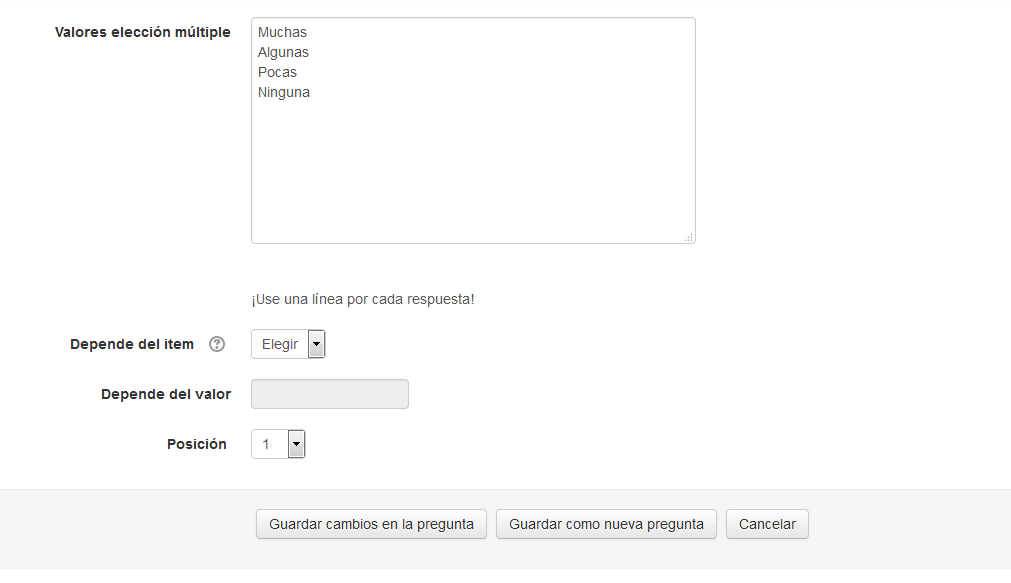 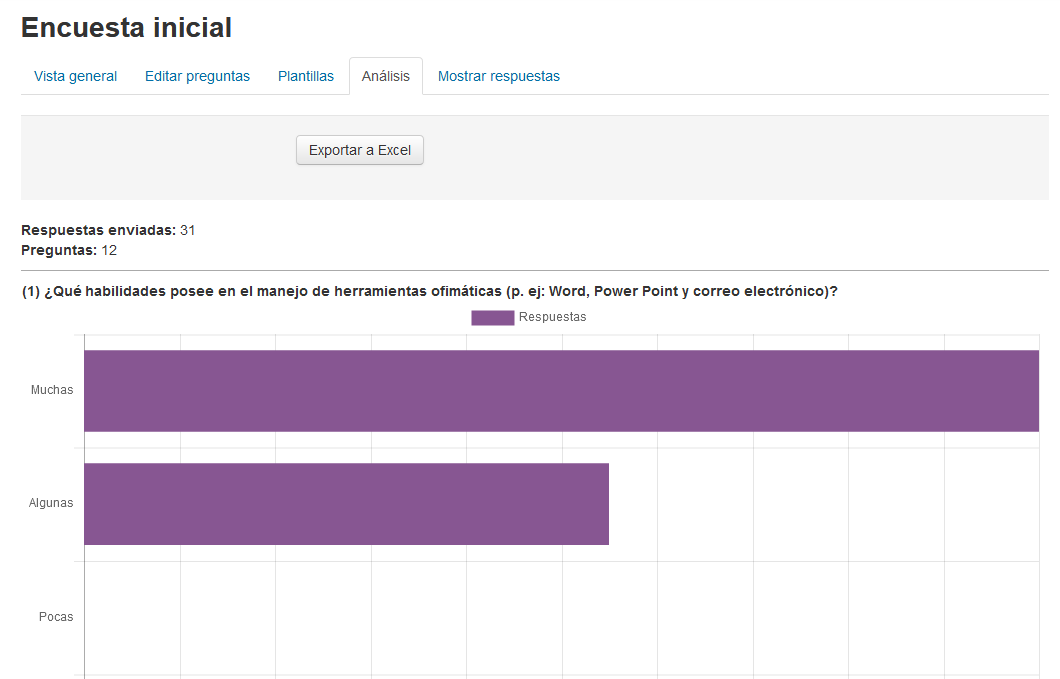 Encuesta predefinida
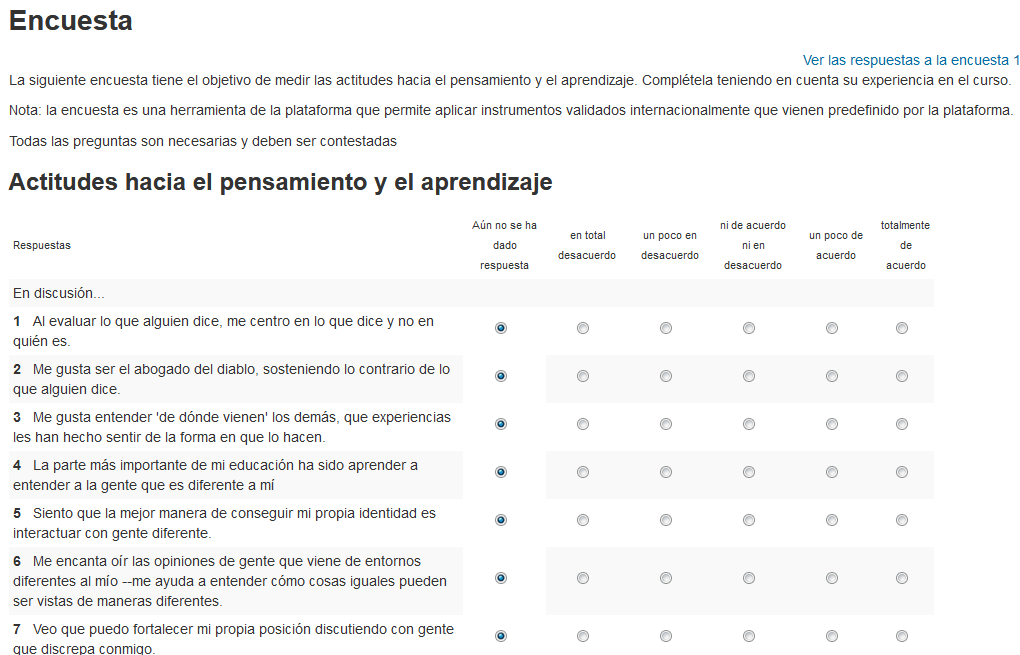 Cuestionarios ¿Por qué usarlos?
Características
Calificación automática. 
Límites de tiempo. 
Resolución en varios intentos y visualización de respuestas correctas y comentarios (feedback). 
Aleatoriedad en preguntas y respuestas.
Admite imágenes y archivos de texto externos. 
Intentos acumulativos.
Herramienta potente y flexible para evaluar ciertos conocimientos de los estudiantes. 
Elaborar pruebas de evaluación inicial: saber el punto de partida.  
Permite aproximarnos al nivel de competencia curricular de cada alumno con facilidad y tantas veces como sea necesario. 
Ahorro de papel y de tiempo de corrección. 
Permite saber cuáles son los errores más frecuentes y actuar en correspondencia. 
Los resultados se obtienen de inmediato.
Permite crear bancos de preguntas categorizados.
OJO: Primero se crea el cuestionario y después se añaden las preguntas. Hay dos opciones:
Crear preguntas nuevas
Añadir preguntas previamente creadas en el Banco de Preguntas que aparece en el Bloque Ajustes del curso (Columna izquierda)
¿Qué configurar?
Si quiere profundizar: páginas 199-210 del Manual de Moodle 3.5.
Título del cuestionario: es el que se visualiza en el curso
Descripción: son las instrucciones previas, generales para todo el cuestionario. No es específico para ninguna pregunta.
Temporalización: permite definir las fechas de comienzo y cierre y definir límites de tiempo para que el estudiante resuelva el cuestionario. Dada la situación de conectividad no es recomendable.
Calificación:
Intentos permitidos: número de veces que el alumno puede resolver el cuestionario.
Método de calificación: si permite múltiples intentos, se puede elegir que la nota almacenada sea la del primer intento, último intento, calificación más alta o el promedio de calificaciones.
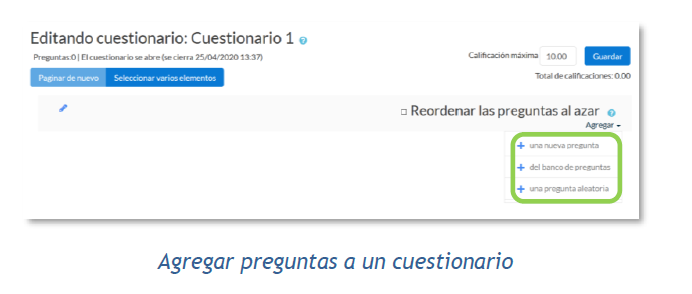 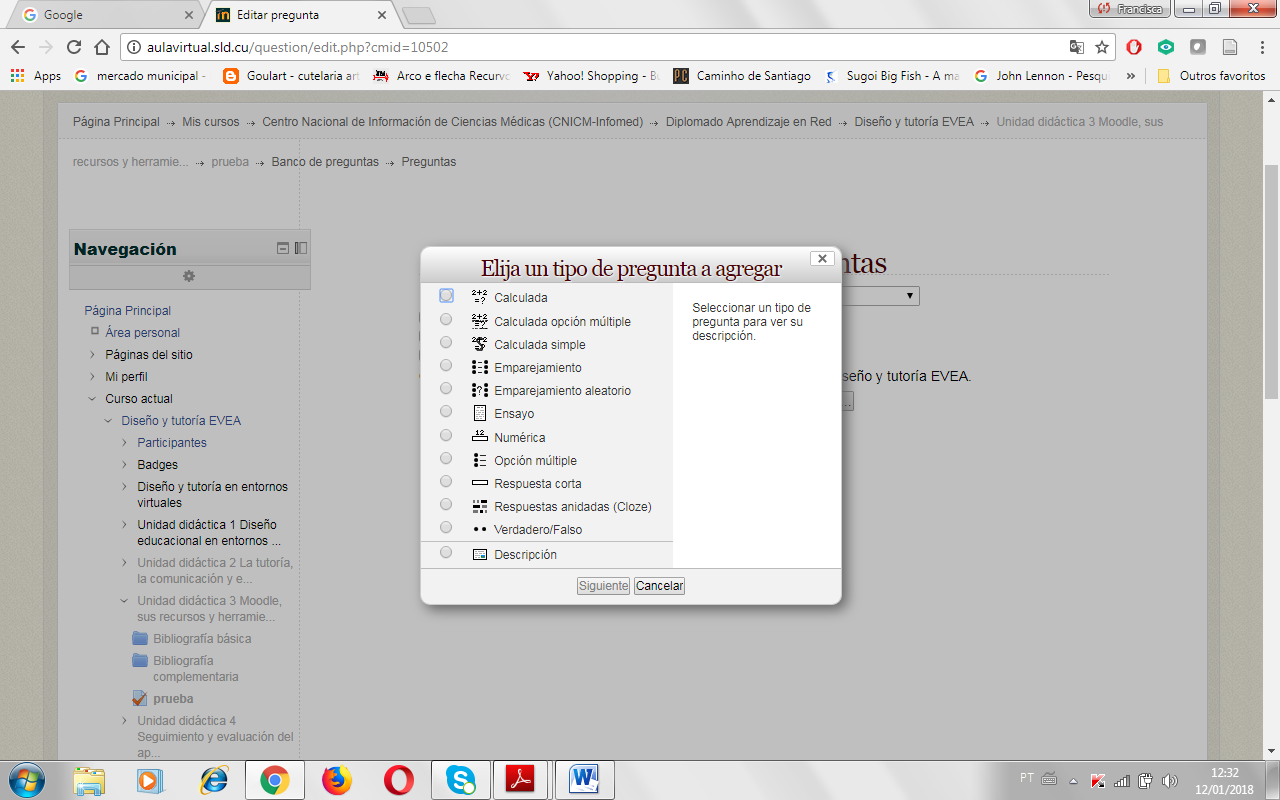 [Speaker Notes: Estas son las preguntas mas usadas en los cuestionarios . Para todas las respuestas existe la opción de dejar un comentario que sirva de orientación y retroalimentación al estudiante.]
Ejemplo de pregunta de Emparejamiento: una columna se muestra fija y la otra en una lista desplegable
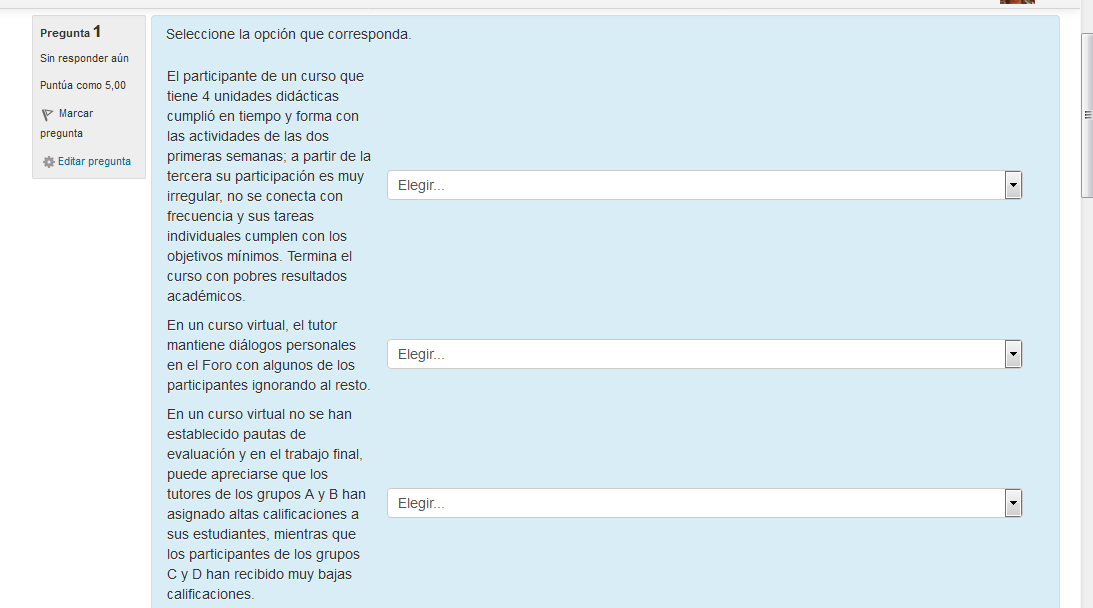 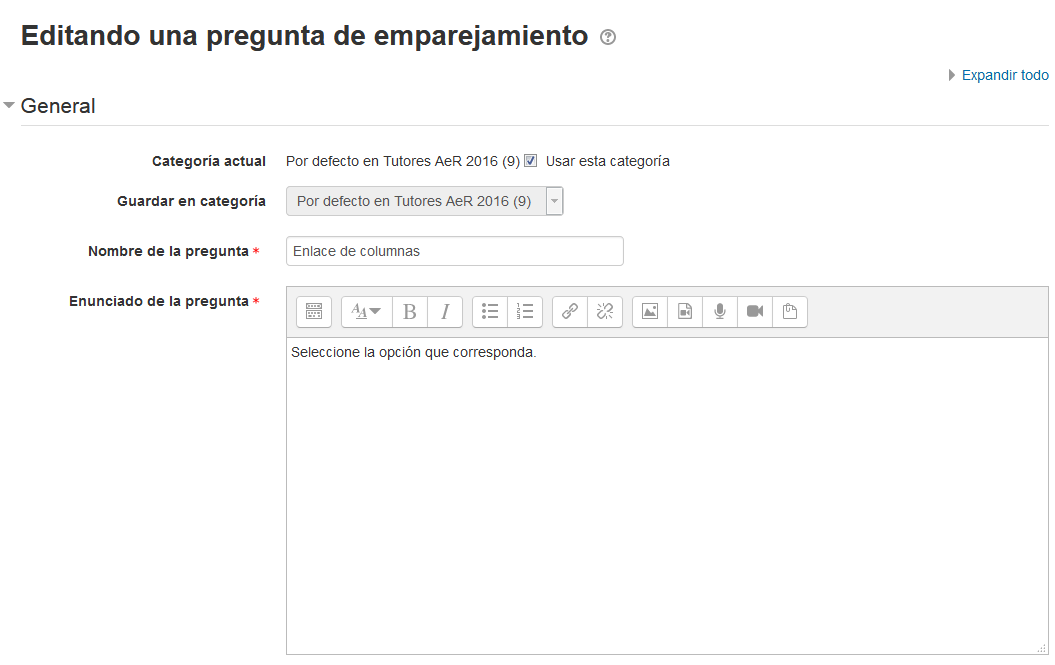 Ejemplo de pregunta de Emparejamiento: la columna fija va en Pregunta y la desplegable en Respuesta
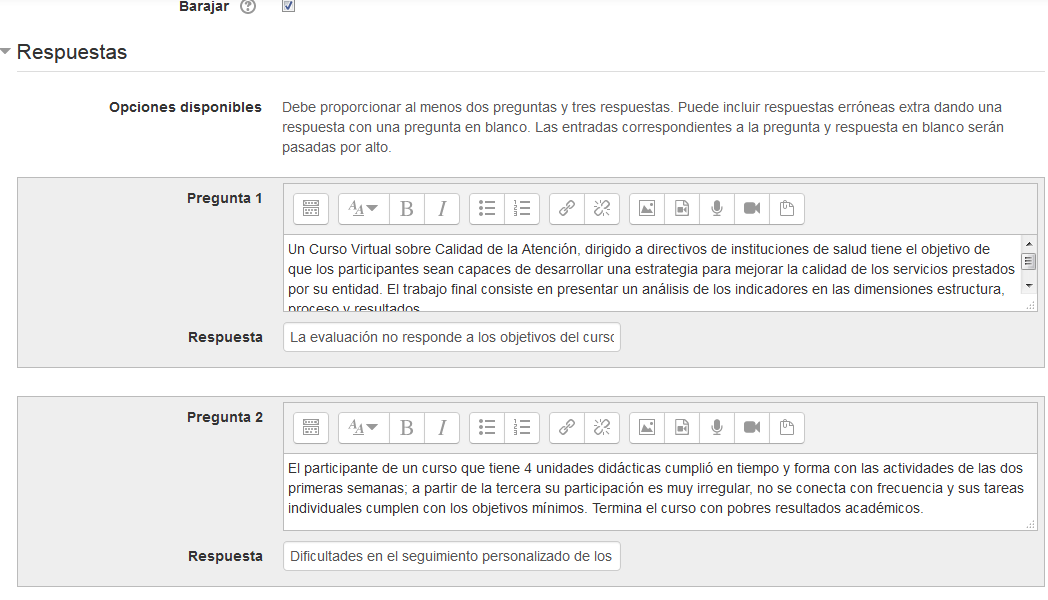 ¿Qué configurar una vez incorporadas las preguntas?
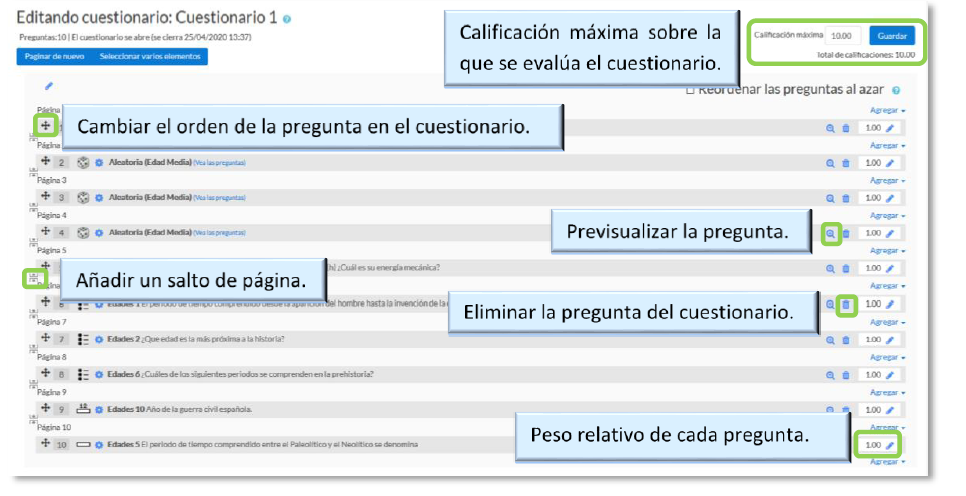 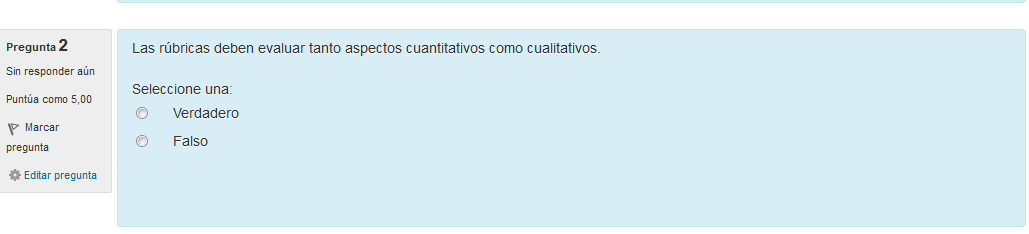 Ejemplo de pregunta Verdadero/Falso
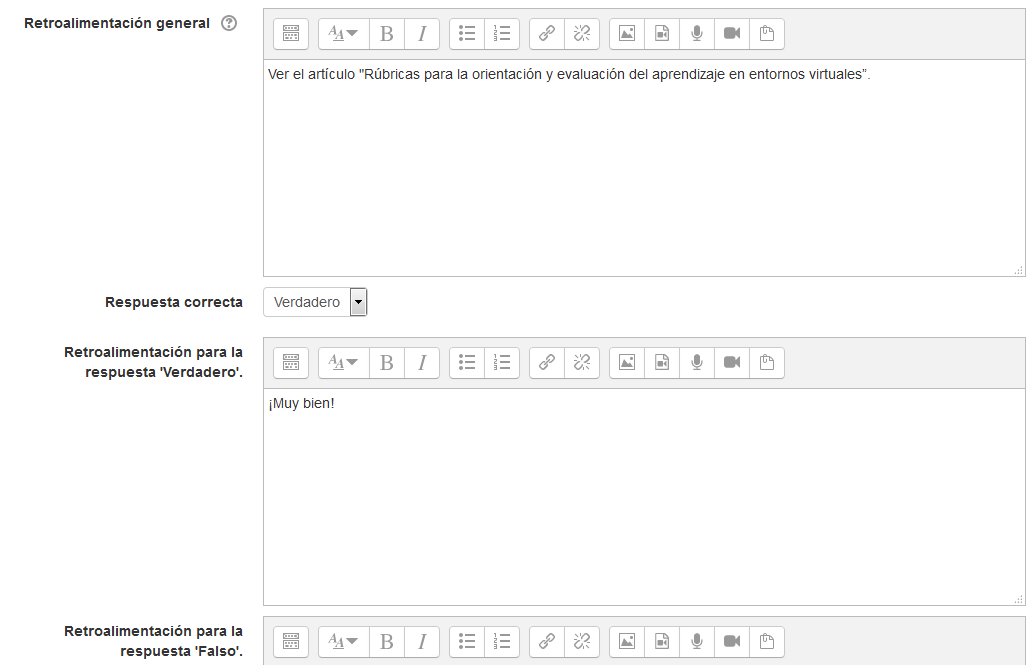 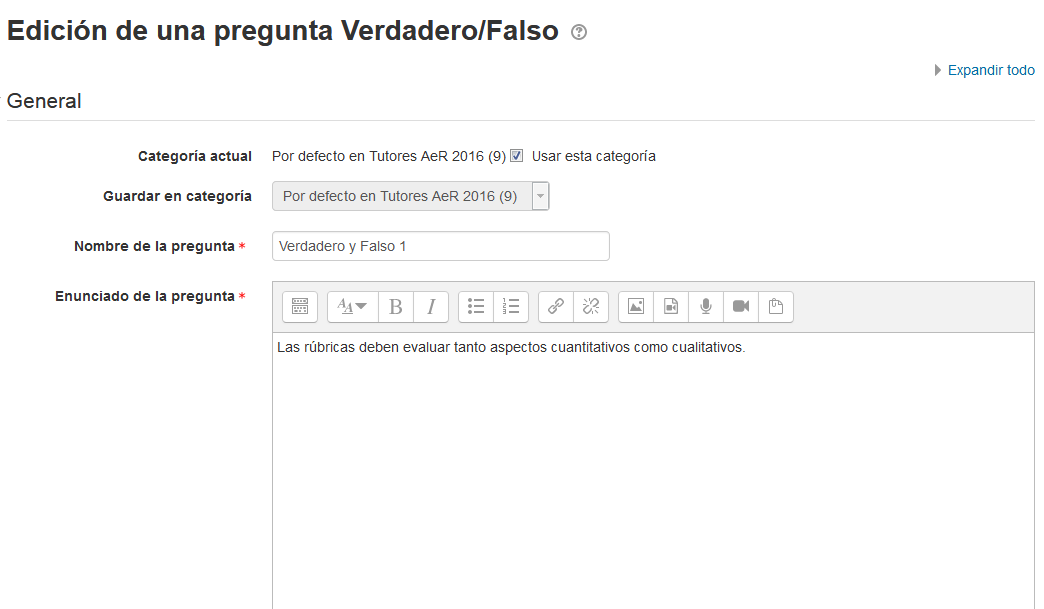 Agregue preguntas a su cuestionario.
?
Recuerde
Moodle cuenta con una ayuda potente

En todos los elementos a configurar aparece un signo de interrogación que le permite obtener información
 Un principio 
Si no tiene la certeza de que tiene que modificar una opción, NO LA CAMBIE, déjela como está configurada por defecto.